ALQURAANULKARIIM
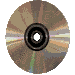 Click S.At-Tiin
SURAT AT-TIIN
INDIKATOR KEBERHASILAN
Dapat membaca QS. At-Tin ayat per ayat. 
Dapat membaca QS. At-Tin secara keseluruhan.
Dapat mengartikan QS. At-Tin per lafal.
Dapat mengartikan QS. At-Tin per ayat.
Dapat mengartikan QS. At-Tin secara keseluruhan.
Dapat menjelaskan makna QS. At-Tin per ayat.
Dapat menjelaskan makna QS. At-Tin secara keseluruhan.
Dapat menjelaskan pesan-pesan pokok QS. At-Tin.
 
 
  
     
1. demi (buah) Tin dan (buah)       Zaitun[1587],2. dan demi bukit Sinai[1588],3. dan demi kota (Mekah) ini yang     aman,4. Sesungguhnya Kami telah      menciptakan manusia dalam      bentuk yang sebaik-baiknya .
 
Demi (buah Tiin dan (buah) Zaitun
 
Dan demi bukit Sinai
  
Dan demi kota Mekah yang aman ini
     
Sesungguhnya Kami telah menciptakan manusia dalam bentuk yang sebaik-baiknya
   
          
   
   
5. kemudian Kami kembalikan Dia ke tempat      yang serendah-rendahnya (neraka),6. kecuali orang-orang yang beriman dan     mengerjakan amal saleh; Maka bagi mereka     pahala yang tiada putus-putusnya.7. Maka Apakah yang menyebabkan kamu     mendustakan (hari) pembalasan sesudah     (adanya keterangan-keterangan) itu?8. Bukankah Allah hakim yang seadil-adilnya?
   
Kemudian Kami kembalikan dia ke tempat yang serendah-rendahnya.
          
Kecuali orang-orang yang beriman dan mengerjakan amal shaleh, maka bagi mereka pahala  yang tiada putus-putusnya.
   
Maka apa yang menyebabkan kamu mendustakan (hari) pembalasan sesudah (adanya keterangan-keterangan) itu?
   
Bukankah Allah hakim yang seadil-adilnya?
Pesan-pesan pokok QS. Attiin
Hindari kehinaan dengan iman dan amal shaleh.
Amal shaleh harus didasari keimanan.
Yang harus diimani : Allah SWT., malaikat-malaikat Allah SWT. 
   kitab-kitab Allah SWT.,Rasul-rasul Allah SWT., hari kiamat, qada 
   dan qadar Allah SWT.
Keimanan harus dibuktikan dengan: berjiwa muraqabah (selalu 
   merasa diawasi Allah SWT)
Hatinya mudah tersentuh dengan nasihat-nasihat agama,
Tawakal kepada   Allah   setelah   berikhtiar dan doa.
Peka terhadap keadaan  sosial.
Mewujudkan amal shaleh terhadap dirinya, orang lain, maupun
   alam sekitarnya.
Untuk memperoleh pahala yang tidak  pernah putus walaupun 
   sudah meninggal dunia, orang itu harus melakukan amal shaleh.
Meyakini akan adanya pengadilan Allah SWT.  dan mempersiapkan
   dengan amal shaleh.
Kesimpulan
QS. Attiin merupakan surat makiyyah yang terdiri dari 8 ayat. Ayat tersebut berisi tentang pemberitahuan Allah SWT. kepada manusia, bahwa manusia telah diciptakan oleh-Nya dalam bentuk fisik maupun psikis yang lebih sempurna dari mahluk lain. Oleh karena itu hendaknya manusia memanfaatkannya untuk beriman dan beramal shaleh agar tidak terjerumus pada kehinaan dunia maupun akherat.  Pada hari akherat nanti Allah SWT. akan mengadili manusia dengan sangat adil dan kemudian ditentukan balasannya.
QUIS
     
Ayat tersebut bacaannya apa?
Jawaban
klik disini
Laqad kholaqnal insaanafii ahsani taqwiim
1
2
3
4
5
6
7
8
QUIS
Apakah bacaan QS. Atiin ayat ke  7?
Jawaban
klik disini
   
Famaa yukadibuka ba’du biddiin
1
2
3
4
5
6
7
8
QUIS
Apakah arti Taqwiim?
Jawaban
klik disini
Bentuk
1
2
3
4
5
6
7
8
QUIS
Apakah arti ayat berikut?
   
Jawaban
klik disini
Bukankah Allah hakim yang seadil-adilnya?
1
2
3
4
5
6
7
8
QUIS
Apakah arti dari QS. Attiin ayat ke 3?
Jawaban
klik disini
Dan demi kota Mekkah yang aman ini
1
2
3
4
5
6
7
8
QUIS
Mengapa Allah SWT. bersumpah demi Kota Makkah?
Jawaban
klik disini
Karena kota Makkah menjadi tempat bersejarah bagi umat Islam
1
2
3
4
5
6
7
8
QUIS
Sebutkan orang-orang yang tidak akan dihinakan oleh Allah SWT!
Jawaban
klik disini
Orang yang beriman dan beramal shaleh
1
2
3
4
5
6
7
8
QUIS
Apa salah satu pesan pokok QS. Attiin?
Jawaban
klik disini
Hindari kehinaan dengan iman dan amal shaleh
1
2
3
4
5
6
7
8